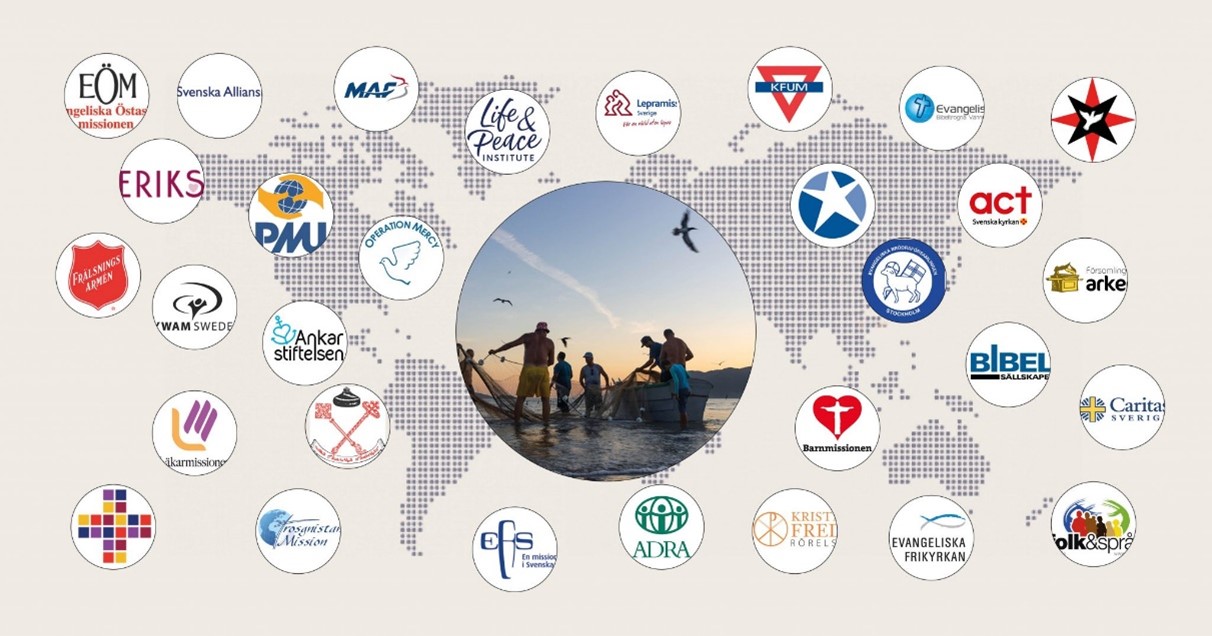 2022
[Speaker Notes: Övergripande: (Charlotta) Nya strategin, arbetet med genomlysning och omorganisationen, ev DAC-rekommendationen (Charlotta)]
2022
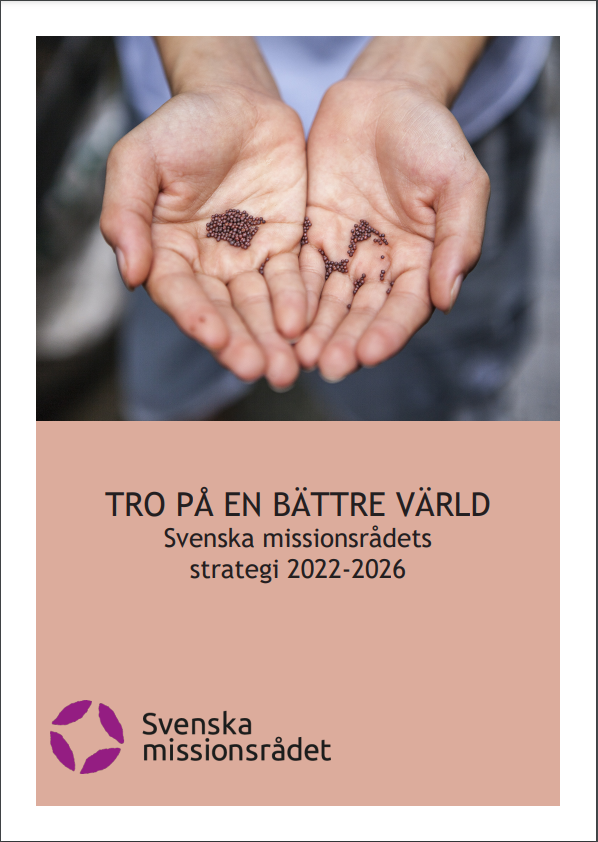 2022
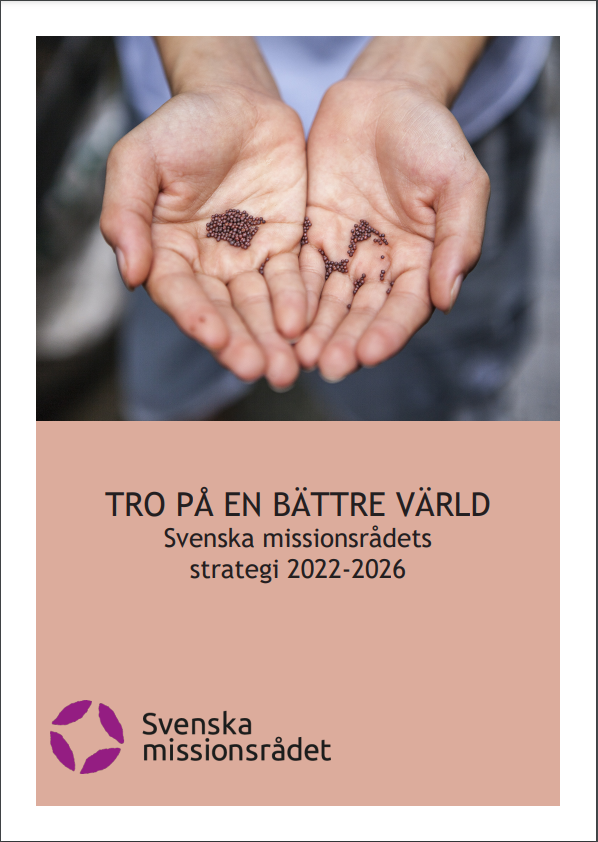 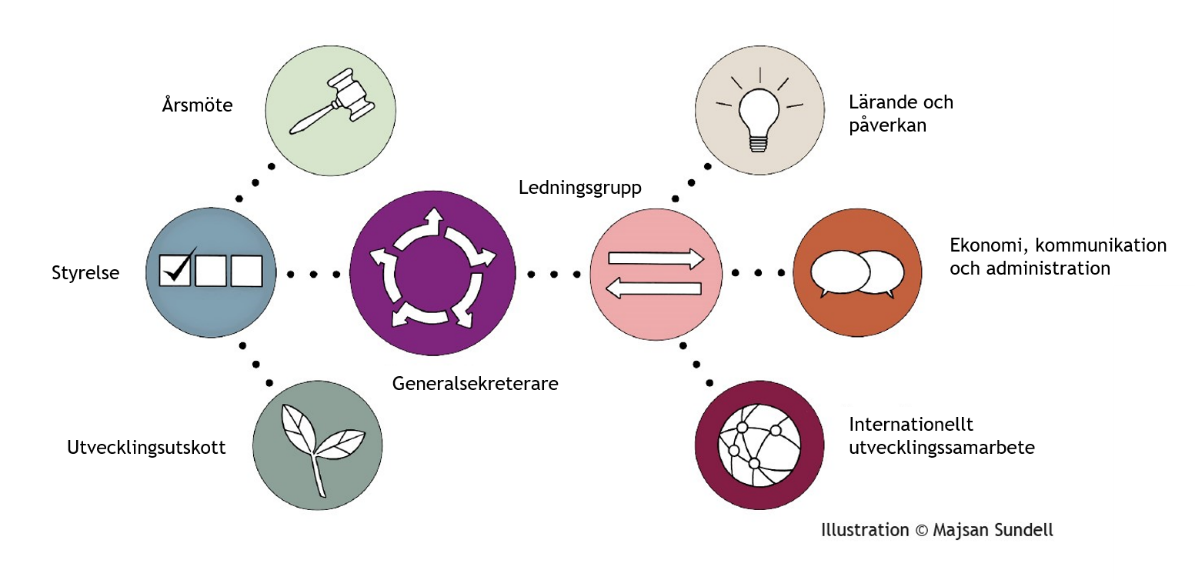 2022
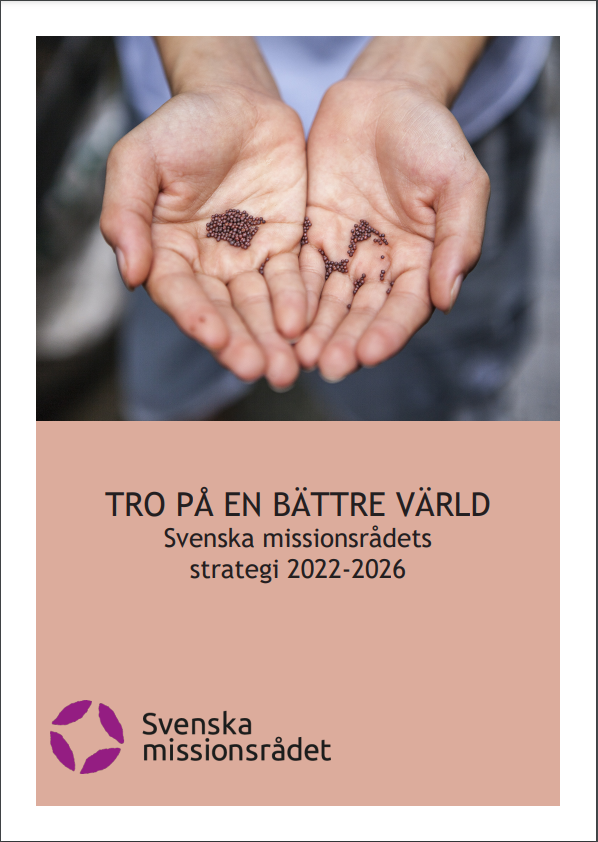 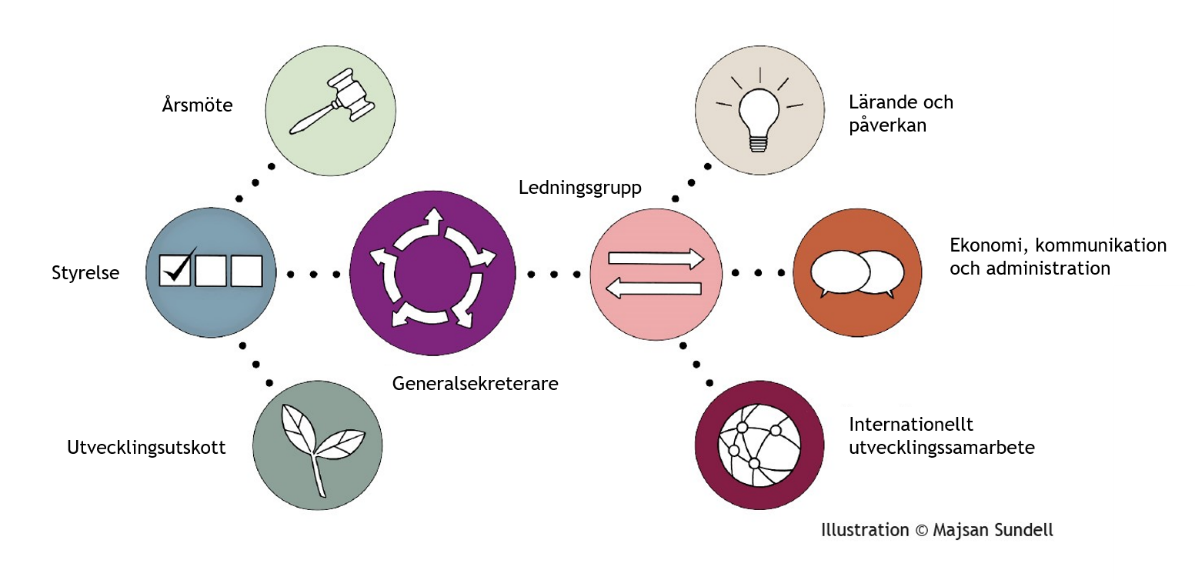 OECD Development Assistance Committee(DAC)
2022
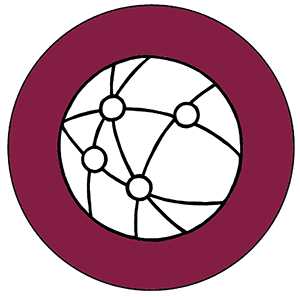 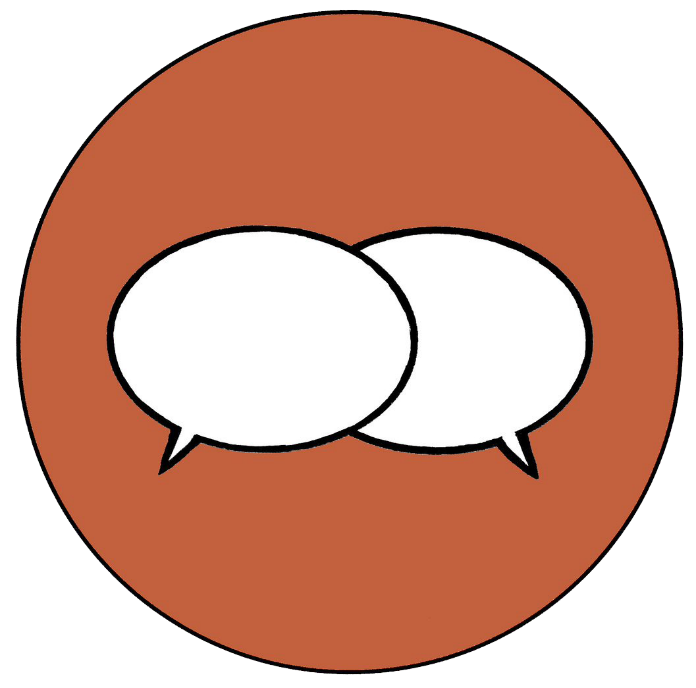 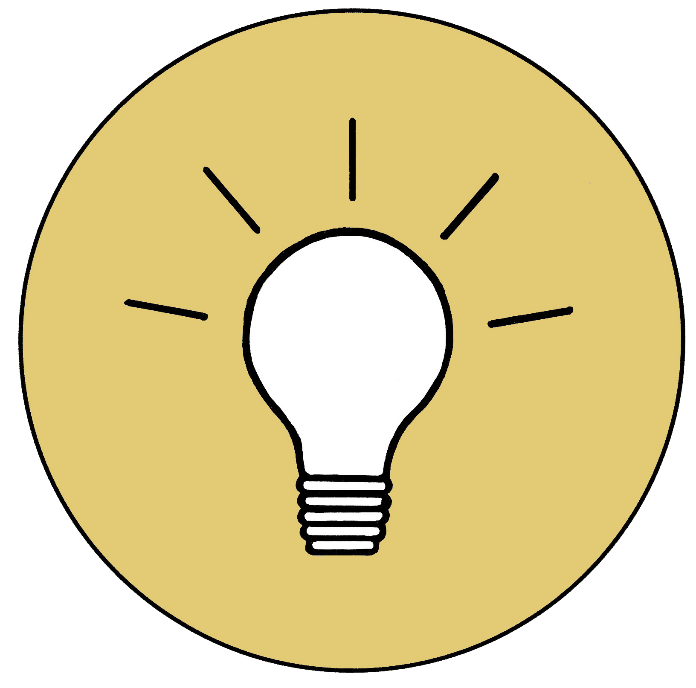 Vidareförmedling
Mötesplats
Påverkansaktör
2022
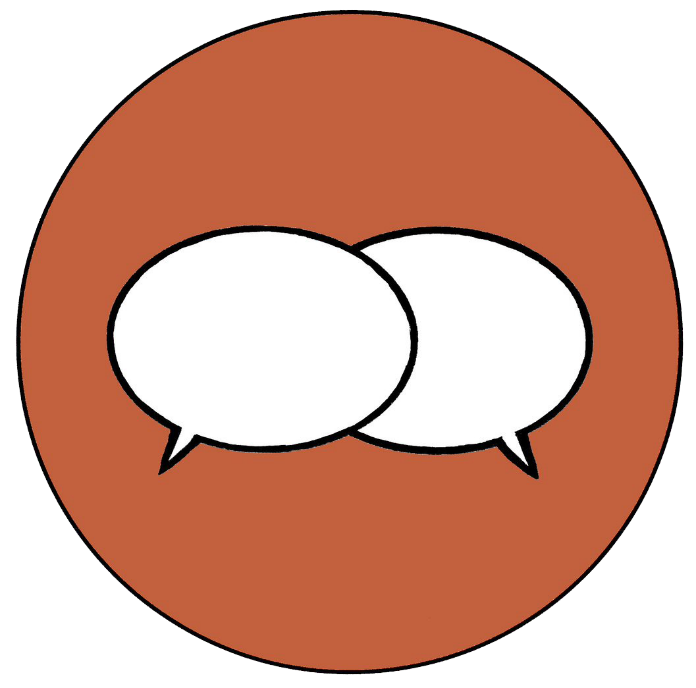 Mötesplats
[Speaker Notes: 23 maj – gemensam årsmötesdag SMR-SKR: Vi utgår från temat för kyrkornas världsråds generalförsamling: “Christ’s love moves the world to reconciliation and unity”: Vad betyder det att vara driven av Kristi kärlek – hur kan vi agera i världen utifrån de behov som vi ser – fördjupningar inom två områden som är relevanta för både SKR och SMR: religions- och övertygelsefrihet resp miljö & klimat.  
SMR vill ge möjlighet för 3 ungdomar från SMR:s nätverk (ej Act el EqK) att vara med i svensk delegation på ungdomsförmöte till KV:s GF (håll utkik – Petter samordnar) 
Seminarium med Kunskapsforum för religion och utveckling (tbc)]
2022
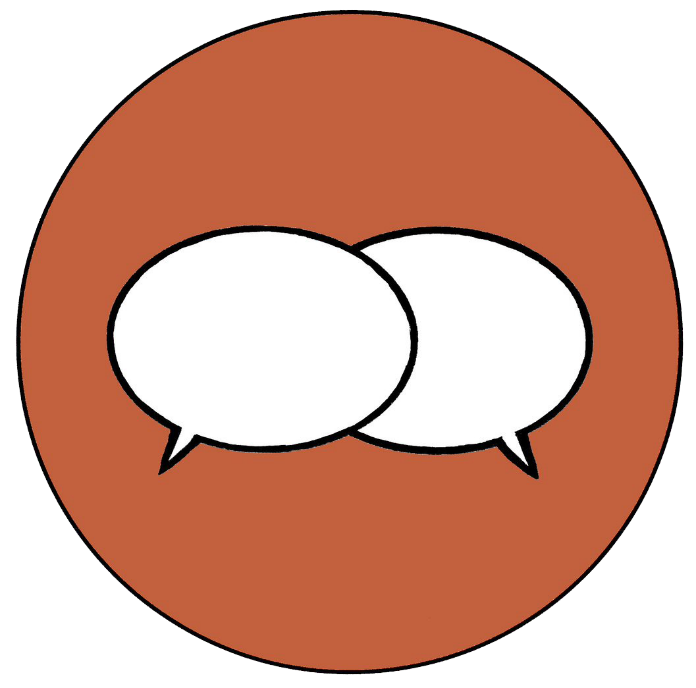 Mötesplats
23 maj
SMR + SKR
Christ’s love moves the world to reconciliation and unity
[Speaker Notes: 23 maj – gemensam årsmötesdag SMR-SKR: Vi utgår från temat för kyrkornas världsråds generalförsamling: “Christ’s love moves the world to reconciliation and unity”: Vad betyder det att vara driven av Kristi kärlek – hur kan vi agera i världen utifrån de behov som vi ser – fördjupningar inom två områden som är relevanta för både SKR och SMR: religions- och övertygelsefrihet resp miljö & klimat.  
SMR vill ge möjlighet för 3 ungdomar från SMR:s nätverk (ej Act el EqK) att vara med i svensk delegation på ungdomsförmöte till KV:s GF (håll utkik – Petter samordnar) 
Seminarium med Kunskapsforum för religion och utveckling (tbc)]
2022
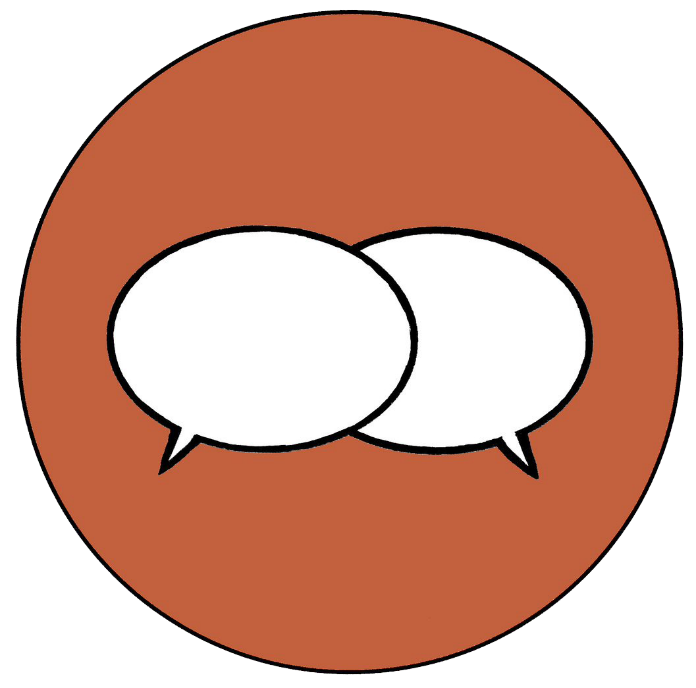 Mötesplats
31 augusti –8 september
23 maj
Kyrkornas världsråd
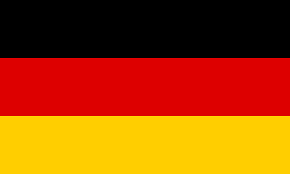 SMR + SKR
Christ’s love moves the world to reconciliation and unity
[Speaker Notes: 23 maj – gemensam årsmötesdag SMR-SKR: Vi utgår från temat för kyrkornas världsråds generalförsamling: “Christ’s love moves the world to reconciliation and unity”: Vad betyder det att vara driven av Kristi kärlek – hur kan vi agera i världen utifrån de behov som vi ser – fördjupningar inom två områden som är relevanta för både SKR och SMR: religions- och övertygelsefrihet resp miljö & klimat.  
SMR vill ge möjlighet för 3 ungdomar från SMR:s nätverk (ej Act el EqK) att vara med i svensk delegation på ungdomsförmöte till KV:s GF (håll utkik – Petter samordnar) 
Seminarium med Kunskapsforum för religion och utveckling (tbc)]
2022
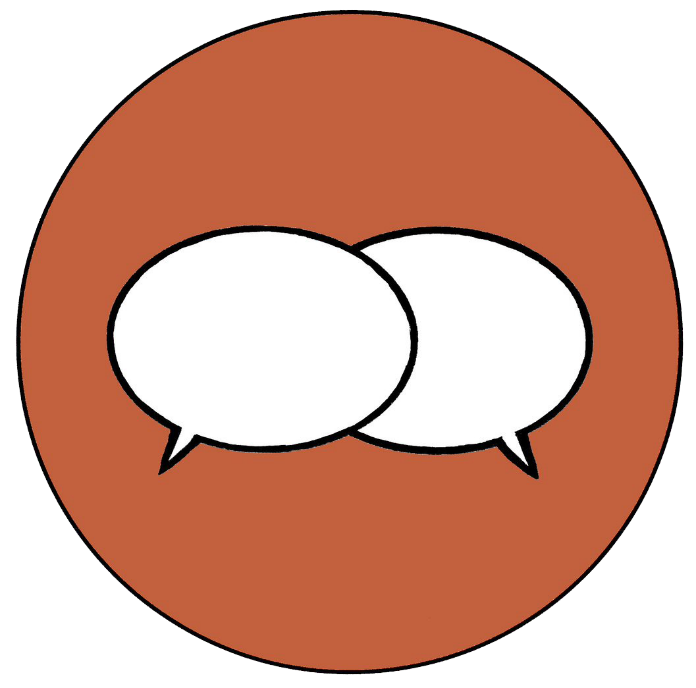 Mötesplats
31 augusti –8 september
23 maj
Nyheter!
Kyrkornas världsråd
SMR + SKR
Christ’s love moves the world to reconciliation and unity
[Speaker Notes: 23 maj – gemensam årsmötesdag SMR-SKR: Vi utgår från temat för kyrkornas världsråds generalförsamling: “Christ’s love moves the world to reconciliation and unity”: Vad betyder det att vara driven av Kristi kärlek – hur kan vi agera i världen utifrån de behov som vi ser – fördjupningar inom två områden som är relevanta för både SKR och SMR: religions- och övertygelsefrihet resp miljö & klimat.  
SMR vill ge möjlighet för 3 ungdomar från SMR:s nätverk (ej Act el EqK) att vara med i svensk delegation på ungdomsförmöte till KV:s GF (håll utkik – Petter samordnar) 
Seminarium med Kunskapsforum för religion och utveckling (tbc)]
2022
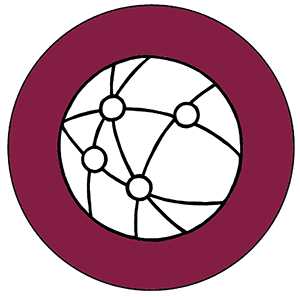 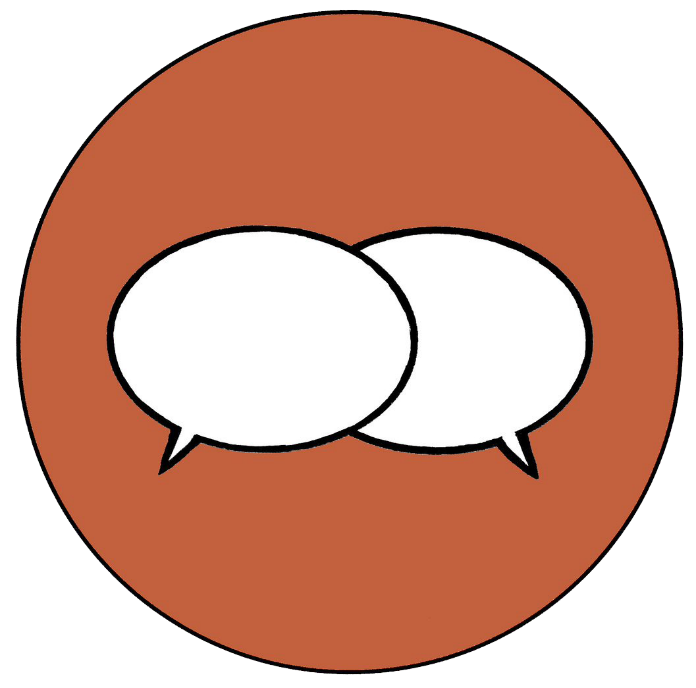 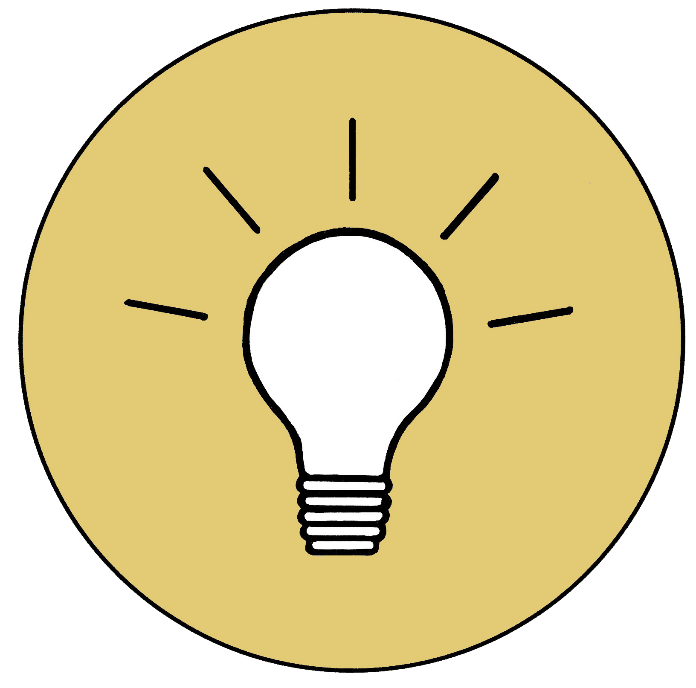 Vidareförmedling
Mötesplats
Påverkansaktör
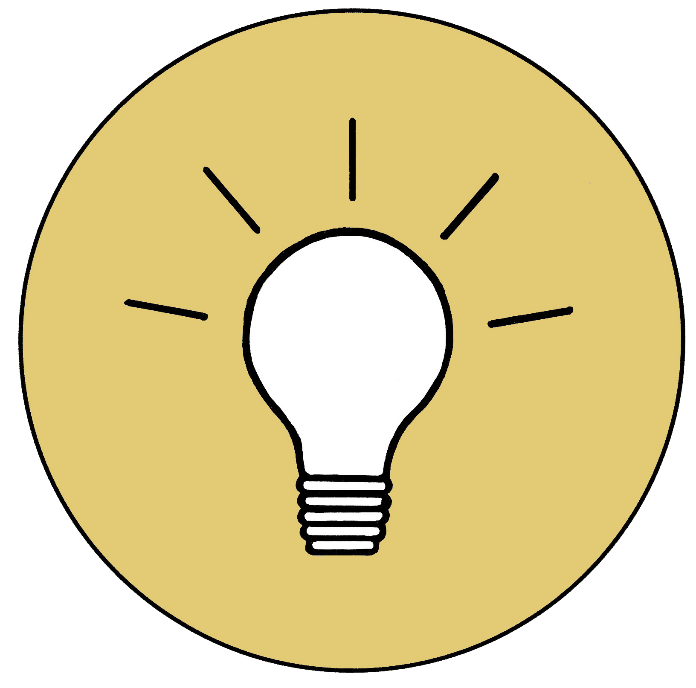 2022
Påverkansaktör
[Speaker Notes: Viktigt påverkansarbete under 2022: (Niklas) 
En hundradel för världen, ekumeniskt biståndsinitiativ inför valet 2022 (förhoppningsvis flagga för ett datum för möte med MO vecka 10-11, Viktoria & Johanna jobbar på att ta fram) 
6 april – CSO-forum (inom ramen för det sk GÅ-samarbetet) Save the date 
2-3 juni Stockholm +50 (tillsammans med MO, FN, Concord) 
Kyrkornas världsråds generalförsamling i Karlsruhe i september – tillfälle för att sprida SMR-nätverkets resurser inom religions- och övertygelsefrihet globalt]
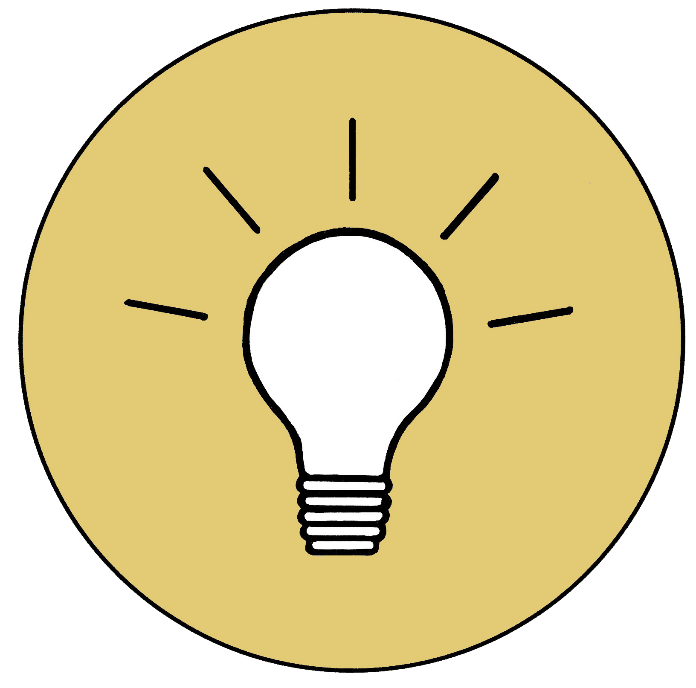 2022
Påverkansaktör
En hundradel för världen
Valet11 sep
Så påverkar vi tillsammans – workshop i Alvik den 9 mars
[Speaker Notes: Viktigt påverkansarbete under 2022: (Niklas) 
En hundradel för världen, ekumeniskt biståndsinitiativ inför valet 2022 (förhoppningsvis flagga för ett datum för möte med MO vecka 10-11, Viktoria & Johanna jobbar på att ta fram) 
6 april – CSO-forum (inom ramen för det sk GÅ-samarbetet) Save the date 
2-3 juni Stockholm +50 (tillsammans med MO, FN, Concord) 
Kyrkornas världsråds generalförsamling i Karlsruhe i september – tillfälle för att sprida SMR-nätverkets resurser inom religions- och övertygelsefrihet globalt]
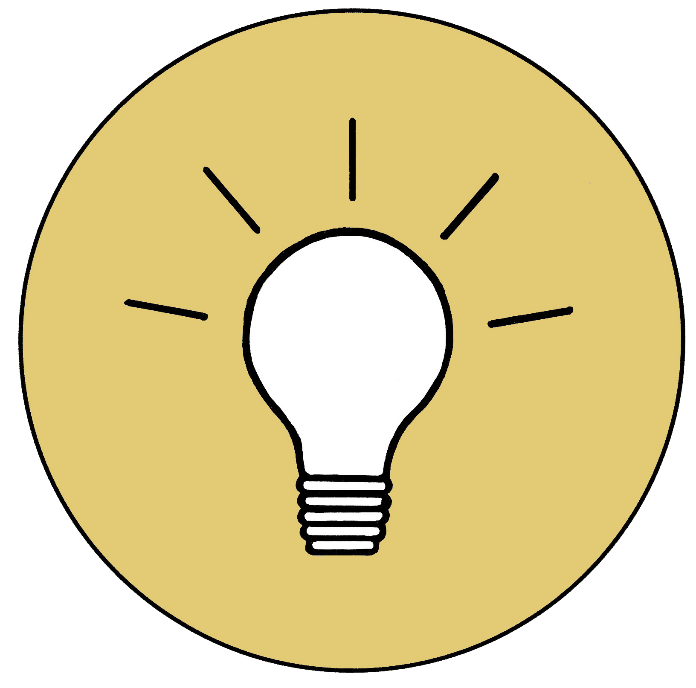 2022
Påverkansaktör
En hundradel för världen
6 april
CSO-forum
Valet11 sep
[Speaker Notes: Viktigt påverkansarbete under 2022: (Niklas) 
En hundradel för världen, ekumeniskt biståndsinitiativ inför valet 2022 (förhoppningsvis flagga för ett datum för möte med MO vecka 10-11, Viktoria & Johanna jobbar på att ta fram) 
6 april – CSO-forum (inom ramen för det sk GÅ-samarbetet) Save the date 
2-3 juni Stockholm +50 (tillsammans med MO, FN, Concord) 
Kyrkornas världsråds generalförsamling i Karlsruhe i september – tillfälle för att sprida SMR-nätverkets resurser inom religions- och övertygelsefrihet globalt]
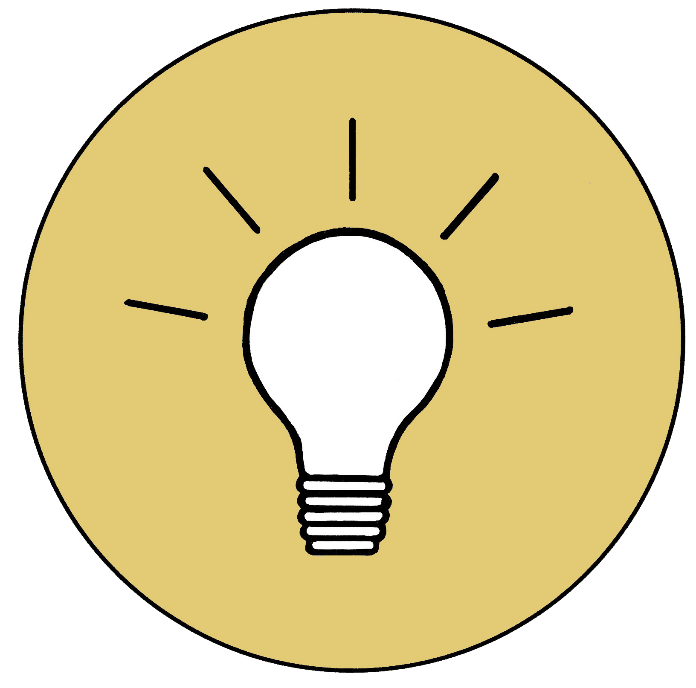 2022
Påverkansaktör
En hundradel för världen
6 april
2-3 juni
Stockholm +50
CSO-forum
Valet11 sep
[Speaker Notes: Viktigt påverkansarbete under 2022: (Niklas) 
En hundradel för världen, ekumeniskt biståndsinitiativ inför valet 2022 (förhoppningsvis flagga för ett datum för möte med MO vecka 10-11, Viktoria & Johanna jobbar på att ta fram) 
6 april – CSO-forum (inom ramen för det sk GÅ-samarbetet) Save the date 
2-3 juni Stockholm +50 (tillsammans med MO, FN, Concord) 
Kyrkornas världsråds generalförsamling i Karlsruhe i september – tillfälle för att sprida SMR-nätverkets resurser inom religions- och övertygelsefrihet globalt]
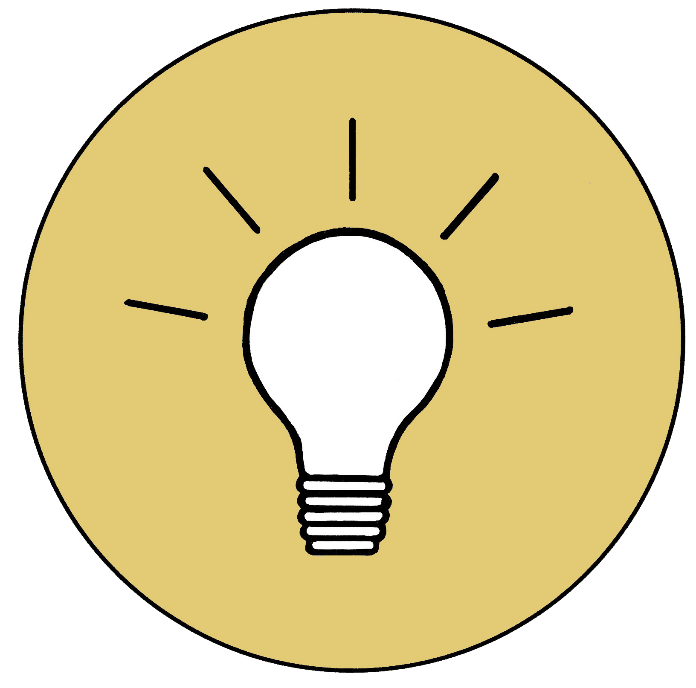 2022
Påverkansaktör
31 augusti –8 september
En hundradel för världen
6 april
2-3 juni
Kyrkornas världsråd
Stockholm +50
CSO-forum
Valet11 sep
[Speaker Notes: Viktigt påverkansarbete under 2022: (Niklas) 
En hundradel för världen, ekumeniskt biståndsinitiativ inför valet 2022 (förhoppningsvis flagga för ett datum för möte med MO vecka 10-11, Viktoria & Johanna jobbar på att ta fram) 
6 april – CSO-forum (inom ramen för det sk GÅ-samarbetet) Save the date 
2-3 juni Stockholm +50 (tillsammans med MO, FN, Concord) 
Kyrkornas världsråds generalförsamling i Karlsruhe i september – tillfälle för att sprida SMR-nätverkets resurser inom religions- och övertygelsefrihet globalt]
2022
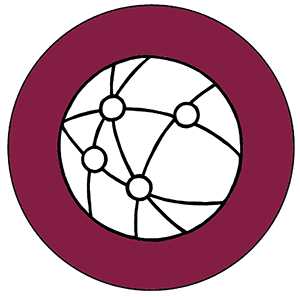 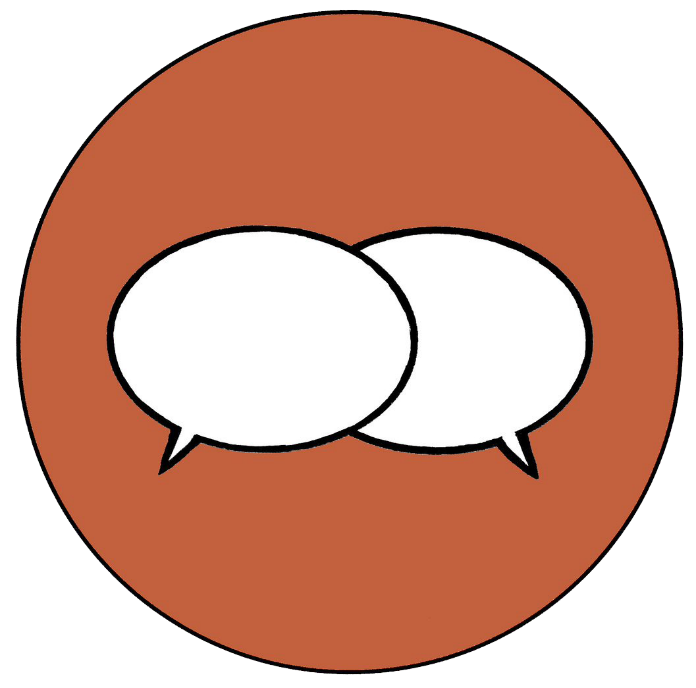 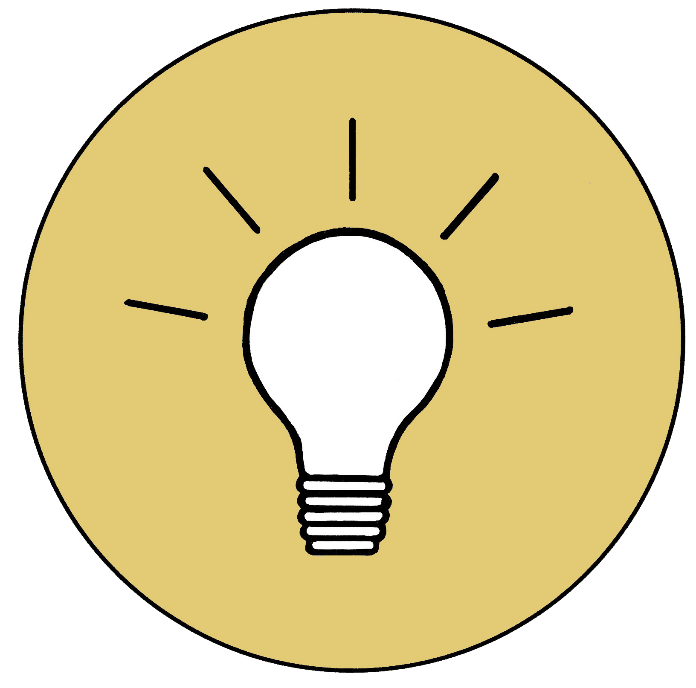 Vidareförmedling
Mötesplats
Påverkansaktör
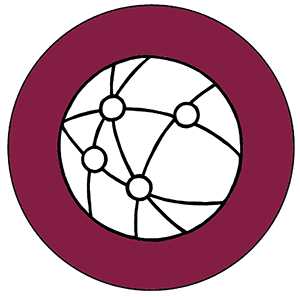 2022
Vidareförmedling
[Speaker Notes: På gång inom vidareförmedlingen (Hanna) Besked från Sida gällande anslagen (UTV och KOM) – bearbetning av bedömningar, avtalsskrivning under Q1 
Rapportering till Sida under våren (UTV och KOM) 
Miljö- och klimatinitiativet, inkl särskild pott för insatser, resilienskurs och resa till Indonesien för uppföljning av Sendai-ramverket 
Perspektivintegrering, inkl kurs i integrering av religiös läskunnighet under våren 
Satsning på Intern styrning och Kontroll (ISK), Good Stewardship Initiative 2022-2026, första steget kartläggning, och sen utbildningar och medföljning 
Fortsatt arbete med digital uppföljning av insatser 
Nytt insatshanteringssystem under februari – utbildningar för de som berörs]
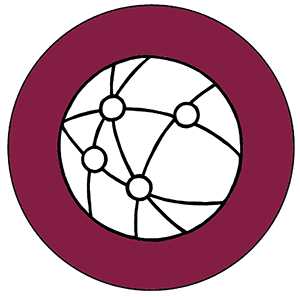 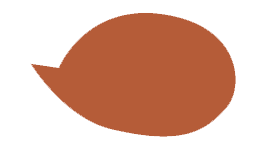 Sida
Avtalsskrivning
Bedömningar
Rapportering
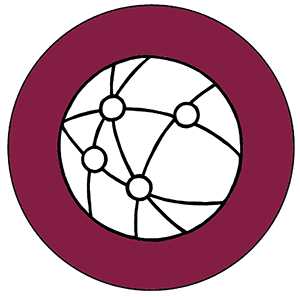 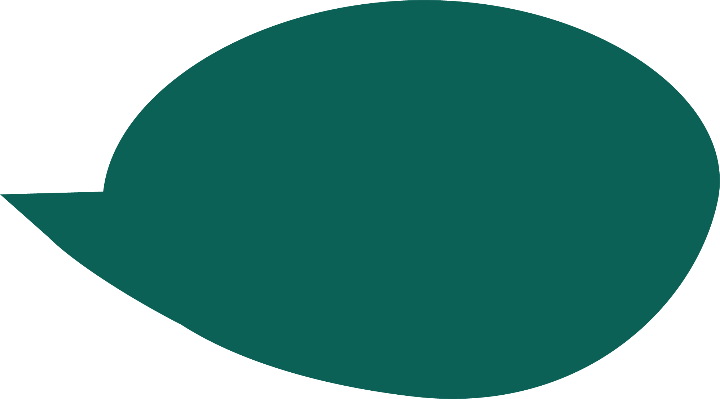 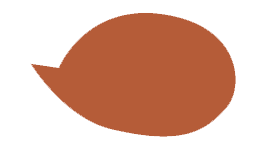 Sida
Miljö- och klimatsatsning
[Speaker Notes: På gång inom vidareförmedlingen (Hanna) Miljö- och klimatinitiativet, inkl särskild pott för insatser, resilienskurs och resa till Indonesien för uppföljning av Sendai-ramverket 
Perspektivintegrering, inkl kurs i integrering av religiös läskunnighet under våren 
Satsning på Intern styrning och Kontroll (ISK), Good Stewardship Initiative 2022-2026, första steget kartläggning, och sen utbildningar och medföljning 
Nytt insatshanteringssystem under februari – utbildningar för de som berörs]
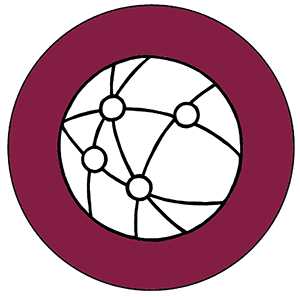 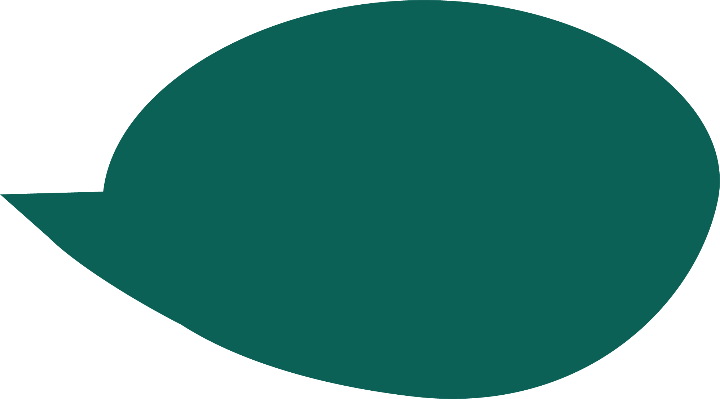 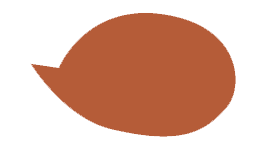 Sida
March (date TBC)
Miljö- och klimatsatsning
Why Resilience Matters
[Speaker Notes: På gång inom vidareförmedlingen (Hanna) Miljö- och klimatinitiativet, inkl särskild pott för insatser, resilienskurs och resa till Indonesien för uppföljning av Sendai-ramverket 
Perspektivintegrering, inkl kurs i integrering av religiös läskunnighet under våren 
Satsning på Intern styrning och Kontroll (ISK), Good Stewardship Initiative 2022-2026, första steget kartläggning, och sen utbildningar och medföljning 
Nytt insatshanteringssystem under februari – utbildningar för de som berörs]
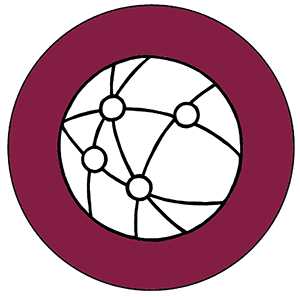 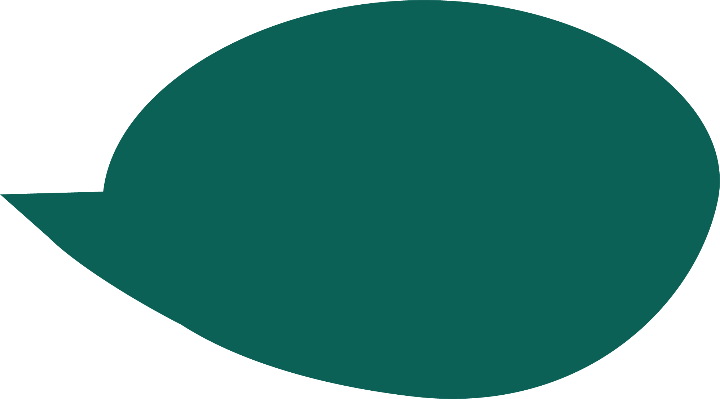 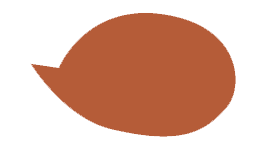 Sida
March (date TBC)
Miljö- och klimatsatsning
Why Resilience Matters
5 miljoner
[Speaker Notes: På gång inom vidareförmedlingen (Hanna) Miljö- och klimatinitiativet, inkl särskild pott för insatser, resilienskurs och resa till Indonesien för uppföljning av Sendai-ramverket 
Perspektivintegrering, inkl kurs i integrering av religiös läskunnighet under våren 
Satsning på Intern styrning och Kontroll (ISK), Good Stewardship Initiative 2022-2026, första steget kartläggning, och sen utbildningar och medföljning 
Nytt insatshanteringssystem under februari – utbildningar för de som berörs]
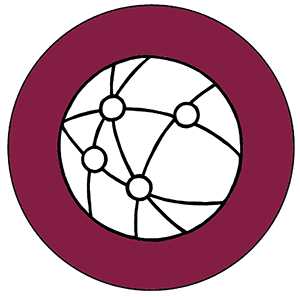 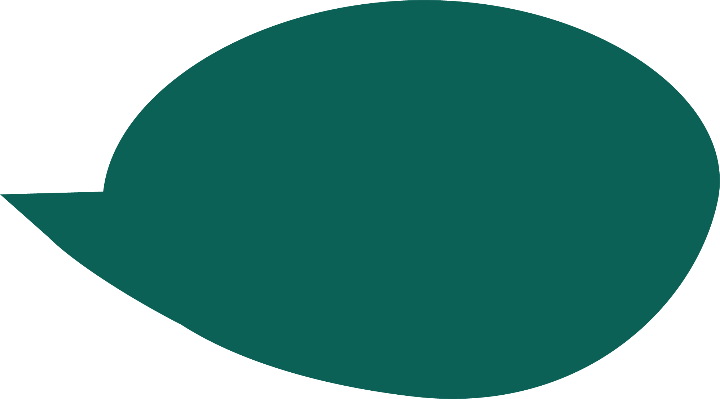 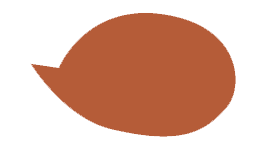 Sida
Global Platform for
Disaster Risk Reduction
March (date TBC)
Miljö- och klimatsatsning
Why Resilience Matters
5 miljoner
23-28 maj
[Speaker Notes: På gång inom vidareförmedlingen (Hanna) Miljö- och klimatinitiativet, inkl särskild pott för insatser, resilienskurs och resa till Indonesien för uppföljning av Sendai-ramverket 
Perspektivintegrering, inkl kurs i integrering av religiös läskunnighet under våren 
Satsning på Intern styrning och Kontroll (ISK), Good Stewardship Initiative 2022-2026, första steget kartläggning, och sen utbildningar och medföljning 
Nytt insatshanteringssystem under februari – utbildningar för de som berörs]
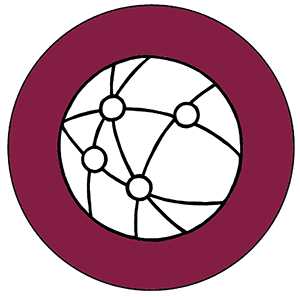 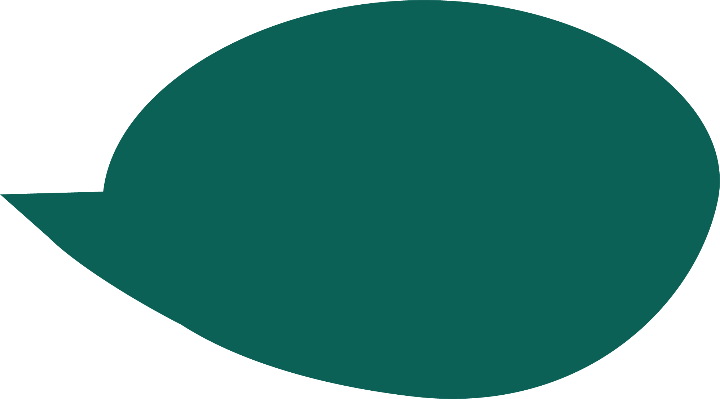 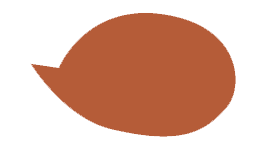 Sida
Global Platform for
Disaster Risk Reduction
March (date TBC)
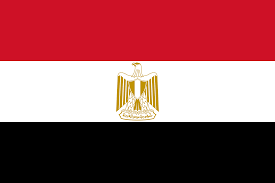 7-18 oktober
Miljö- och klimatsatsning
UN Climate Change Conference COP 27
Why Resilience Matters
5 miljoner
23-28 maj
[Speaker Notes: På gång inom vidareförmedlingen (Hanna) Miljö- och klimatinitiativet, inkl särskild pott för insatser, resilienskurs och resa till Indonesien för uppföljning av Sendai-ramverket 
Perspektivintegrering, inkl kurs i integrering av religiös läskunnighet under våren 
Satsning på Intern styrning och Kontroll (ISK), Good Stewardship Initiative 2022-2026, första steget kartläggning, och sen utbildningar och medföljning 
Nytt insatshanteringssystem under februari – utbildningar för de som berörs]
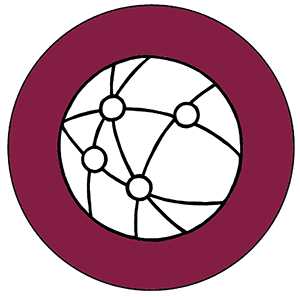 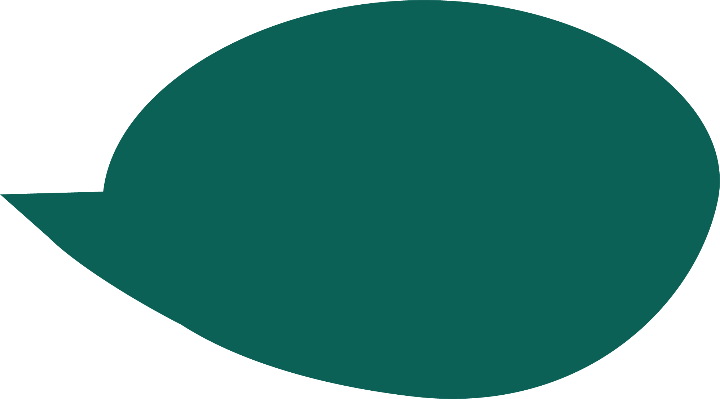 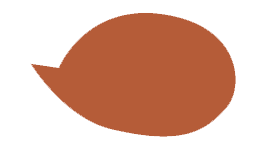 Sida
Miljö- och klimatsatsning
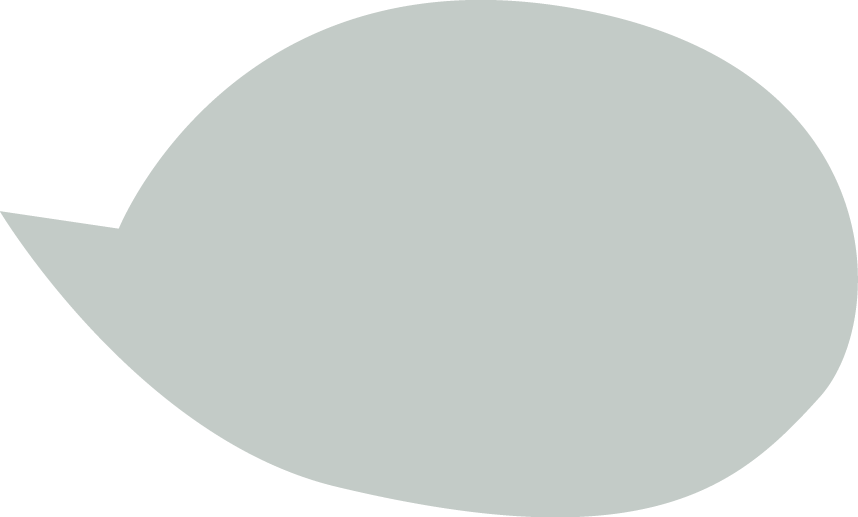 Perspektiv-integrering
[Speaker Notes: På gång inom vidareförmedlingen (Hanna) Miljö- och klimatinitiativet, inkl särskild pott för insatser, resilienskurs och resa till Indonesien för uppföljning av Sendai-ramverket 
Perspektivintegrering, inkl kurs i integrering av religiös läskunnighet under våren 
Satsning på Intern styrning och Kontroll (ISK), Good Stewardship Initiative 2022-2026, första steget kartläggning, och sen utbildningar och medföljning 
Nytt insatshanteringssystem under februari – utbildningar för de som berörs]
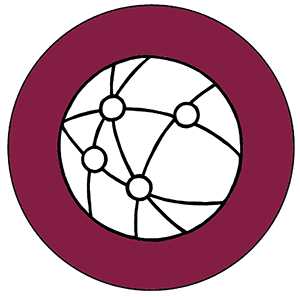 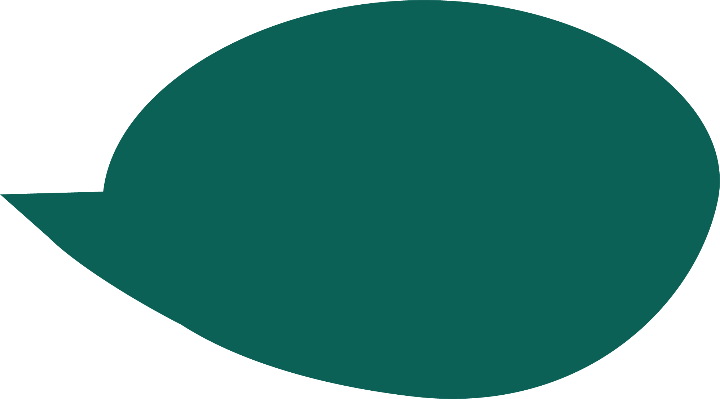 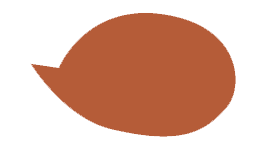 Sida
23 februari
Miljö- och klimatsatsning
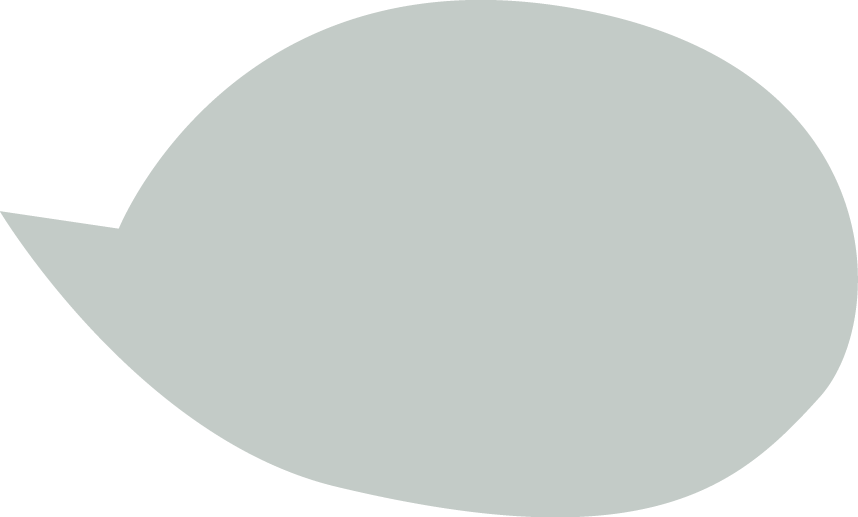 Perspektiv-integrering
Foto: Izla Bethdavid Boltena
[Speaker Notes: På gång inom vidareförmedlingen (Hanna) Miljö- och klimatinitiativet, inkl särskild pott för insatser, resilienskurs och resa till Indonesien för uppföljning av Sendai-ramverket 
Perspektivintegrering, inkl kurs i integrering av religiös läskunnighet under våren 
Satsning på Intern styrning och Kontroll (ISK), Good Stewardship Initiative 2022-2026, första steget kartläggning, och sen utbildningar och medföljning 
Nytt insatshanteringssystem under februari – utbildningar för de som berörs]
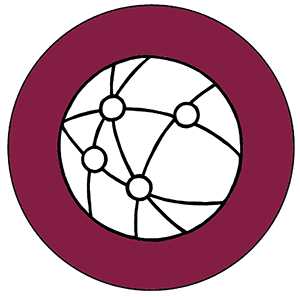 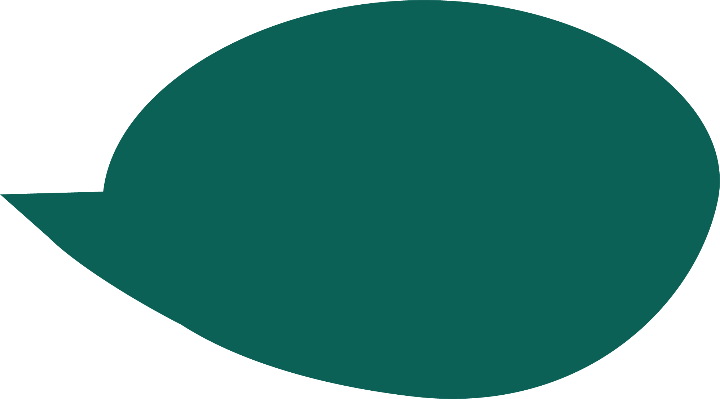 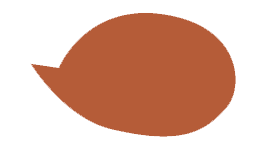 Sida
GoodStewardship Initiative
Miljö- och klimatsatsning
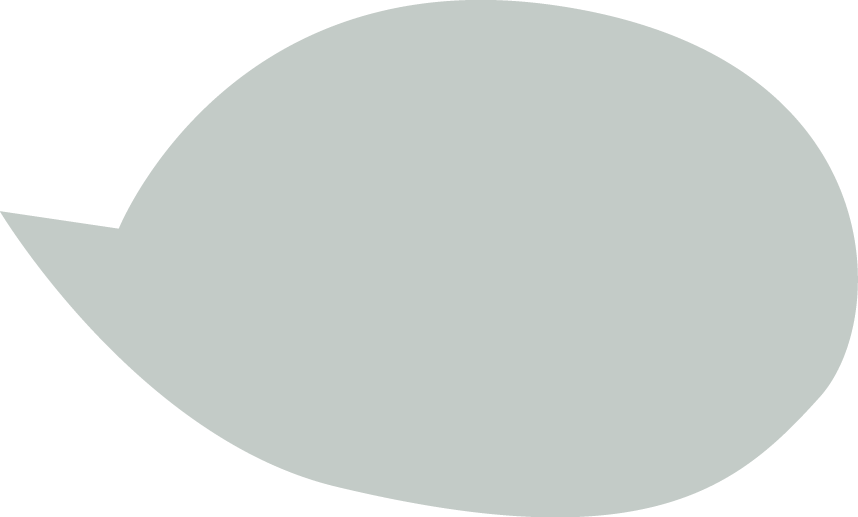 Perspektiv-integrering
Foto: Izla Bethdavid Boltena
[Speaker Notes: På gång inom vidareförmedlingen (Hanna) Miljö- och klimatinitiativet, inkl särskild pott för insatser, resilienskurs och resa till Indonesien för uppföljning av Sendai-ramverket 
Perspektivintegrering, inkl kurs i integrering av religiös läskunnighet under våren 
Satsning på Intern styrning och Kontroll (ISK), Good Stewardship Initiative 2022-2026, första steget kartläggning, och sen utbildningar och medföljning 
Nytt insatshanteringssystem under februari – utbildningar för de som berörs]
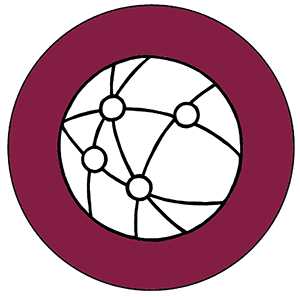 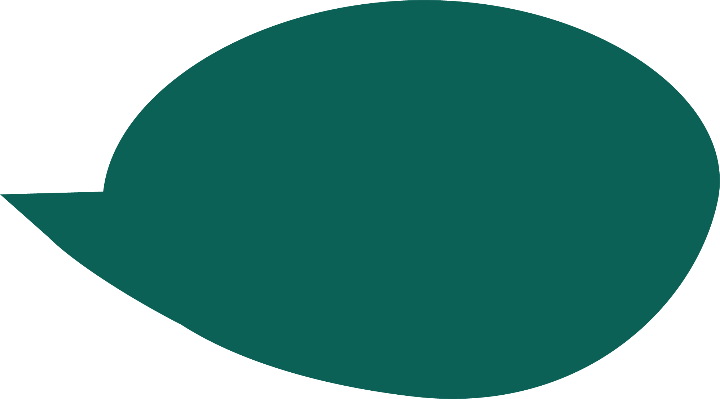 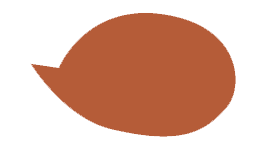 Sida
Lime
Miljö- och klimatsatsning
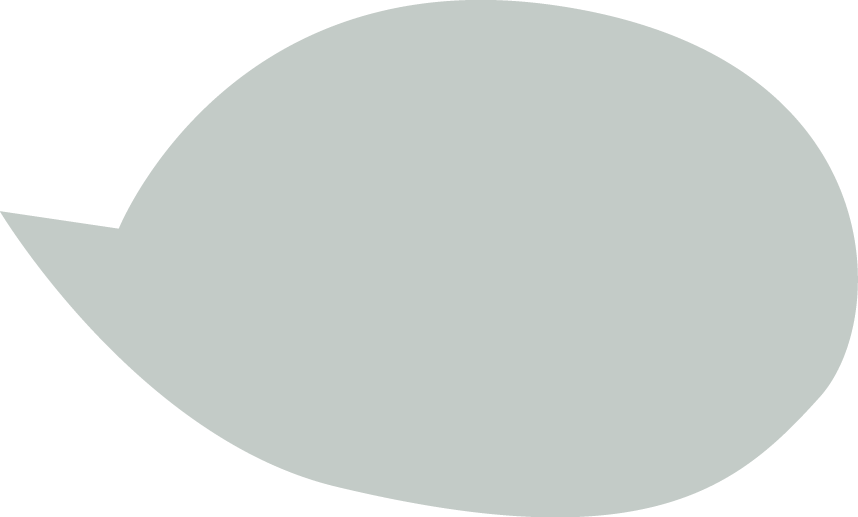 16 februari
18 februari
22 februari (English)
Perspektiv-integrering
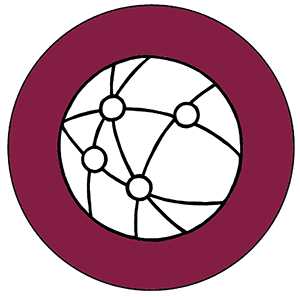 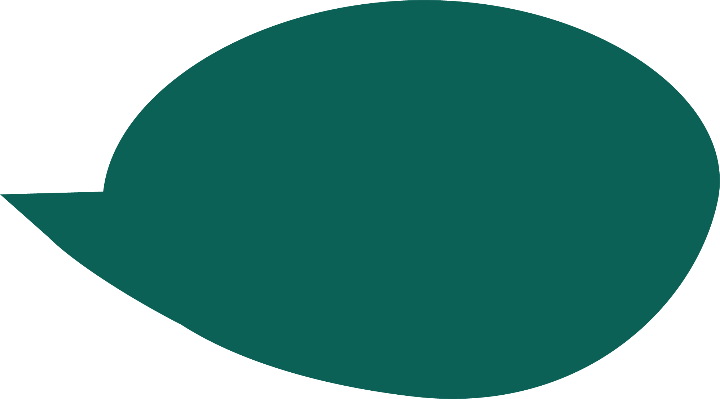 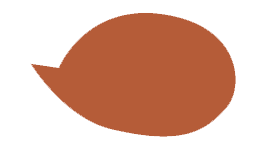 Sida
Miljö- och klimatsatsning
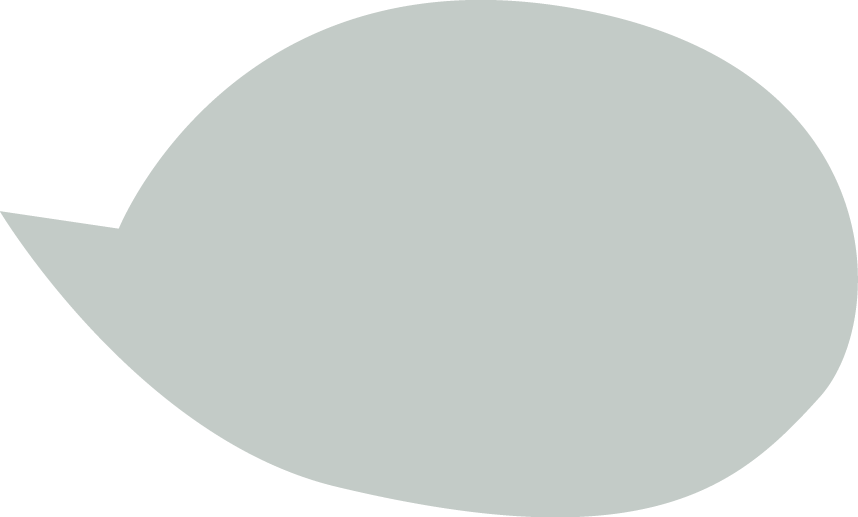 Digitala uppföljningar
Perspektiv-integrering
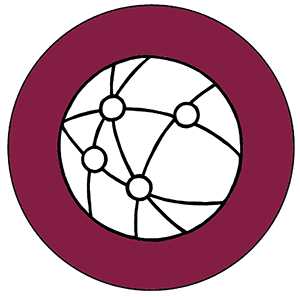 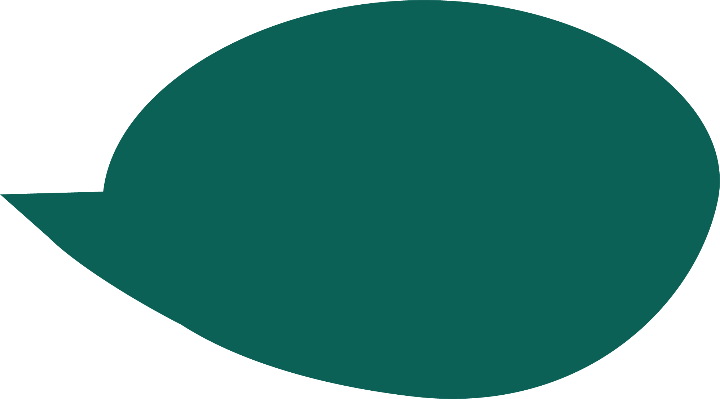 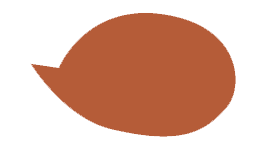 Sida
Miljö- och klimatsatsning
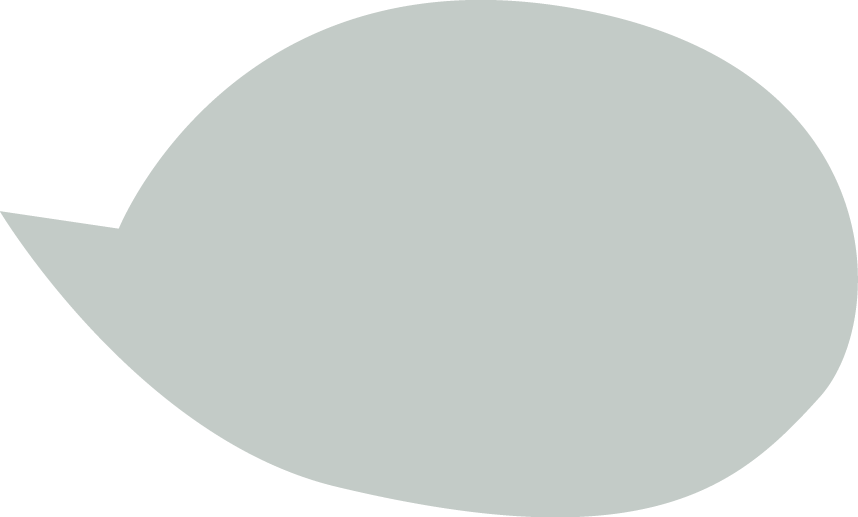 Handläggardagar22-24 november
Perspektiv-integrering
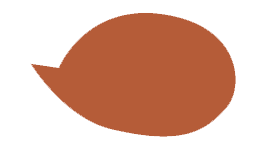 Ett meddelande från valberedningen
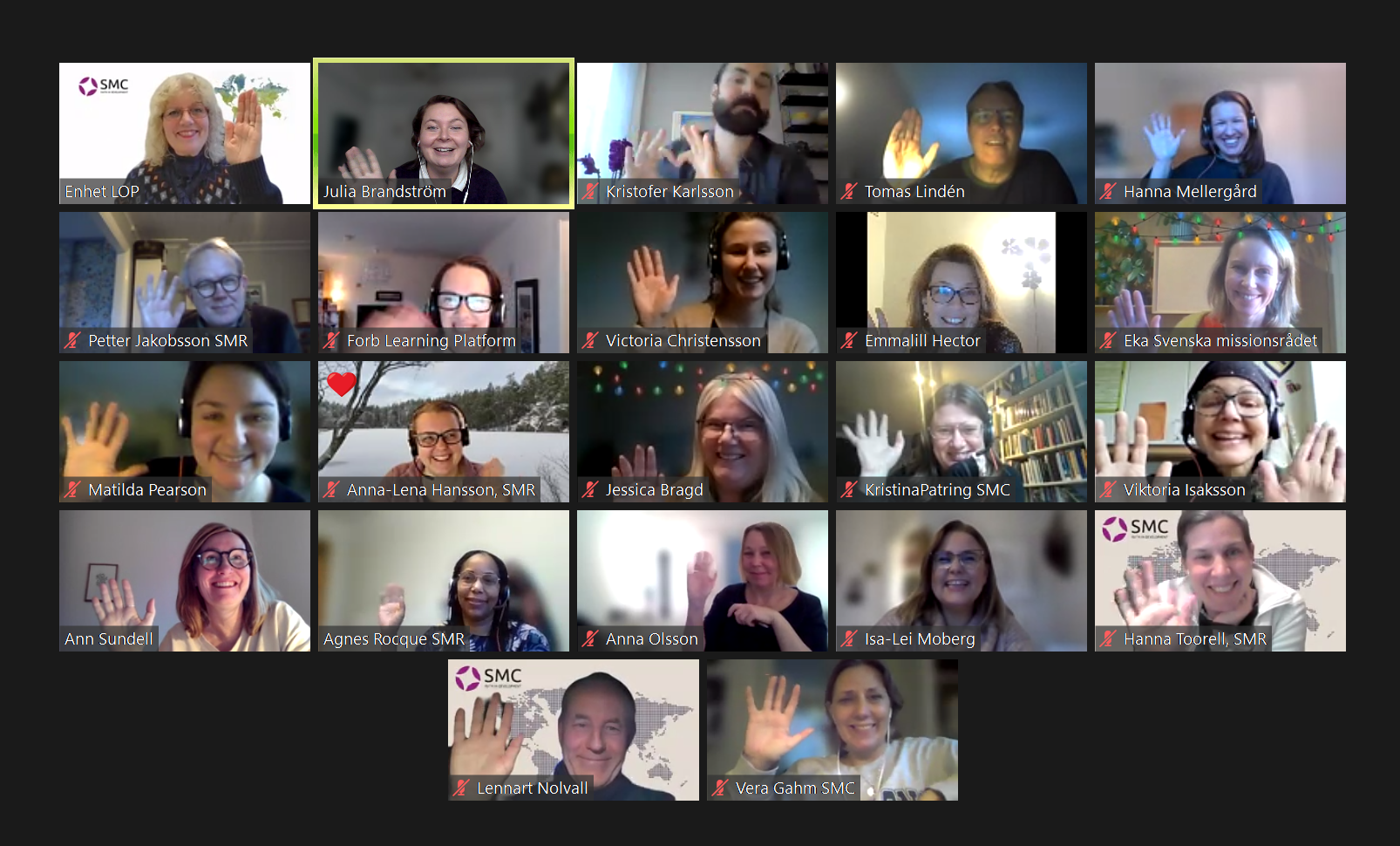 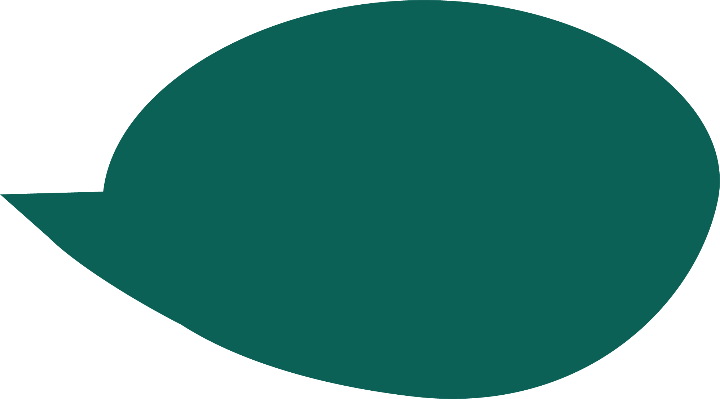 - www.smc.global
- fabo.org/smc
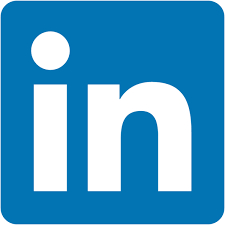 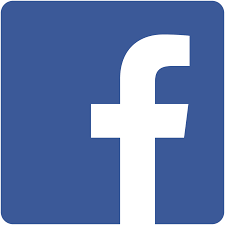 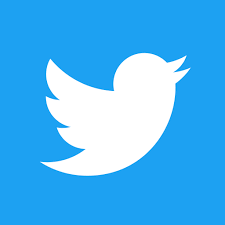 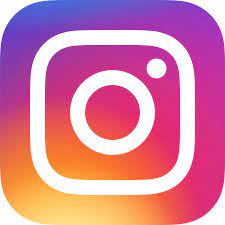